200 kV guns particle tracking with CST Microwave studio
Gabriel Palacios
gabrielp@jlab.org09/12/19
Cathode-anode gap:
The data for the following plots was probed on simulated BPM’s 201 and 203 as a function of vertical position on the photocathode surface (for y=-4, -2, 0, 2, 4 mm)
Photocathode
Front face
y=4 mm
y=2 mm
y=0 mm
y=-2 mm
y=-4 mm
Trajectories
Launching at y= 2 mm
Launching at y= -2 mm
Launching at y= 0 mm
Anode
Anode
Anode
Trajectories launching at y=4 mm
Anode
Trajectories launching at y=2 mm
Anode
Trajectories launching at y=2 mm
0, 2, and -2 close ups in one slide to compare to each other
Anode
Close up
Trajectories launching at y=0 mm
Anode
Trajectories launching at y=0 mm
Anode
Close up
Trajectories launching at y=-2 mm
Anode
Trajectories launching at y=-2 mm
Anode
Close up
Trajectories launching at y=-4 mm
Anode
T-cathode trajectories
Small shield trajectories
Big shield trajectories
T-cathode trajectories
y=4 mm
y=2 mm
y=0 mm
y=-2 mm
y=-4 mm
Close up
Small shield trajectories
y=4 mm
y=2 mm
y=0 mm
y=-2 mm
y=-4 mm
Close up
Big shield trajectories
y=4 mm
y=2 mm
y=0 mm
y=-2 mm
y=-4 mm
Close up
Simulated BPM201
Simulated BPM201: 39.54 [cm] from the electrode center
Simulated BPM203:
90.74 [cm] from the electrode center
Simulated BPM201
Simulated BPM201: 39.54 [cm] from the electrode center
Simulated BPM203:
90.74 [cm] from the electrode center
Simulated BPM201
Simulated BPM201: 39.54 [cm] from the electrode center
Simulated BPM203:
90.74 [cm] from the electrode center
Simulated BPM201
Simulated BPM203
Fin.
Extras
From previous presentations
CST frame of reference:
y
x
z
X goes into the page.
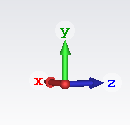 Models: T-cathode
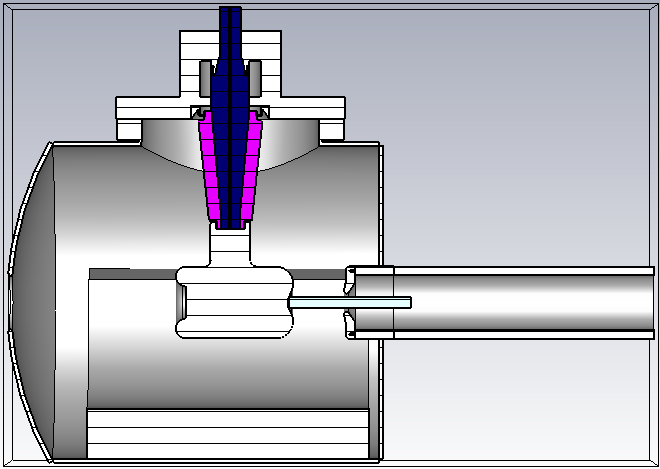 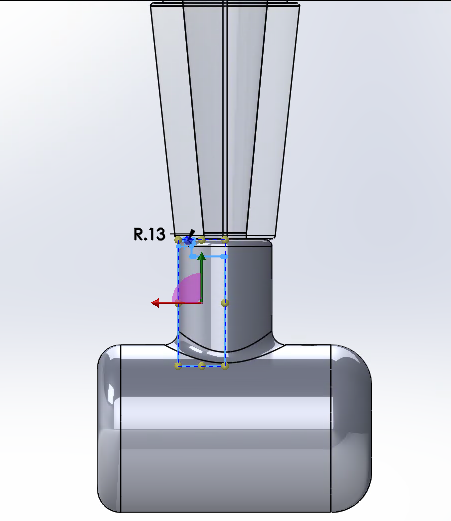 Models: Mushroom
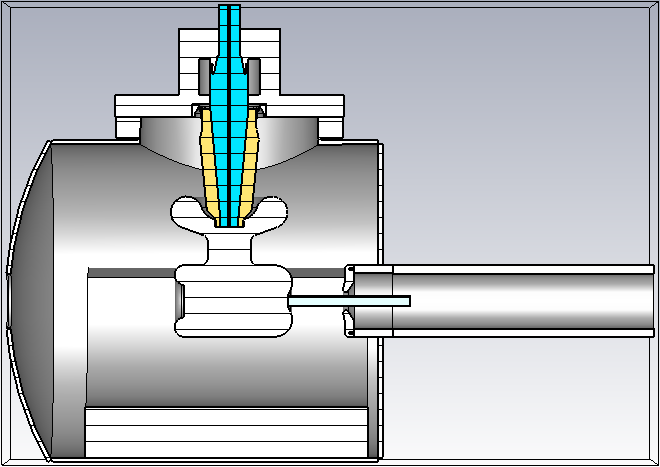 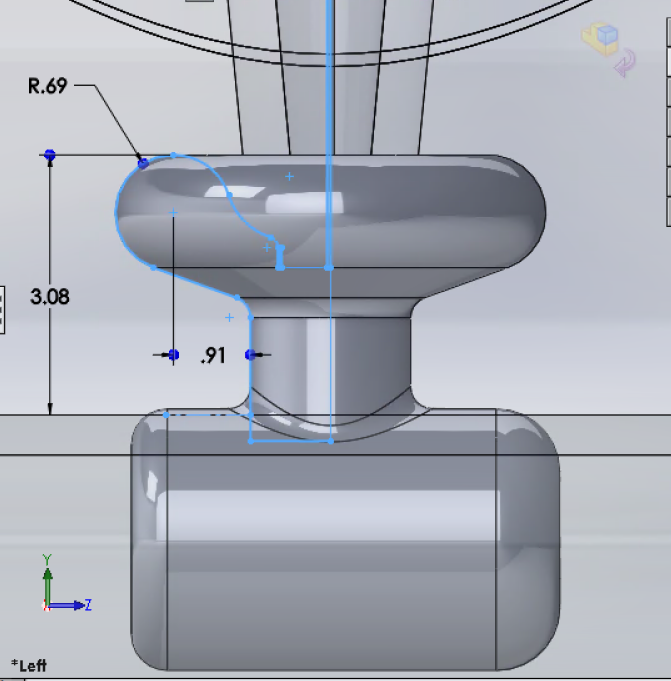 Models: Small mushroom
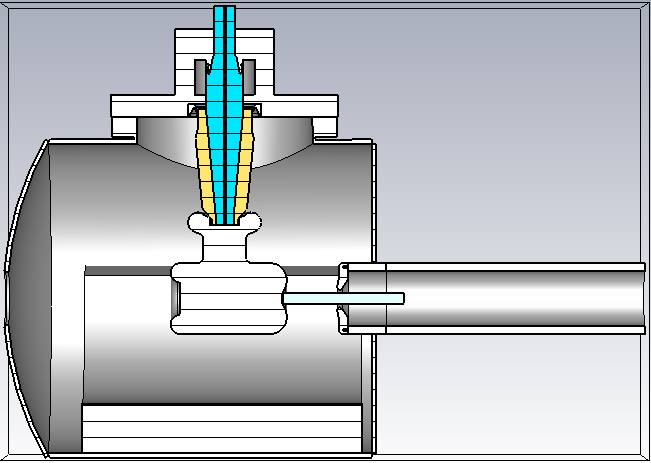 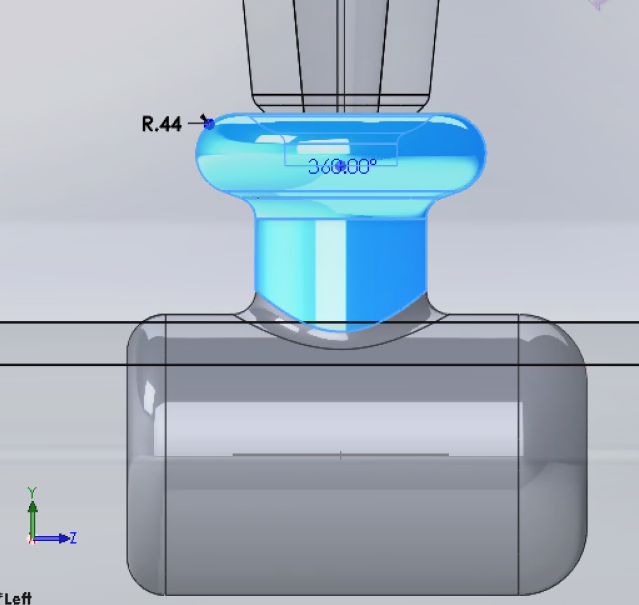 Cathode-anode gap:
The data for the following plots was probed along a horizontal line on the cathode-anode gap as a function of vertical position on the photocathode surface (varying from y=-6mm to 6mm.)
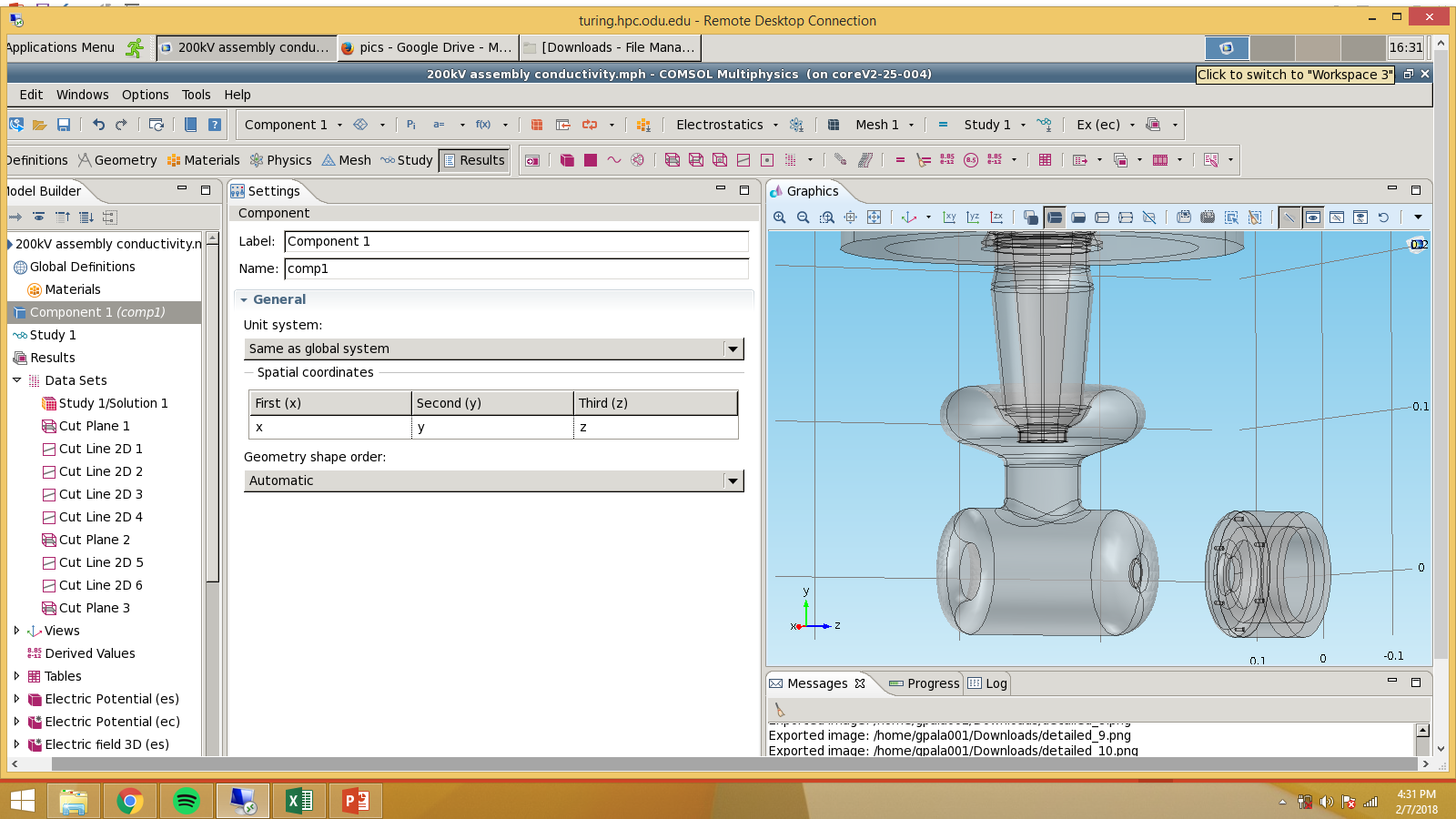 CST results: Transverse electric field – T-shape
The different colors show how the transverse electric field changes as a function of height on the photocathode in the interval -6mm<y<6mm along a horizontal line in the cathode-anode gap
0.252 gap between 0.21 and -0.042
Note: offset in z due to CST model photocathode not in 0,0 coordinates
CST results: Transverse electric field – Mushroom
The different colors show how the transverse electric field changes as a function of height on the photocathode in the interval -6mm<y<6mm along a horizontal line in the cathode-anode gap
0.191 gap between 0.27 and 0.079
Note: offset in z due to CST model photocathode not in 0,0 coordinates
CST results: Transverse electric field – Small mushroom
The different colors show how the transverse electric field changes as a function of height on the photocathode in the interval -6mm<y<6mm along a horizontal line in the cathode-anode gap
0.257 gap between 0.22 and -0.037
Note: offset in z due to CST model photocathode not in 0,0 coordinates
Comparing all models at the c-a gap only for the y=0 electric field line
CST results: Transverse electric field at C-a gap axis
All the data sets correspond to the center line in the cathode-anode gap. Different colors represent different shields.
~12% difference between 0.17 and 0.15
~53% difference between 0.17 and 0.08
False color
CST results: Electric field norm– No shield
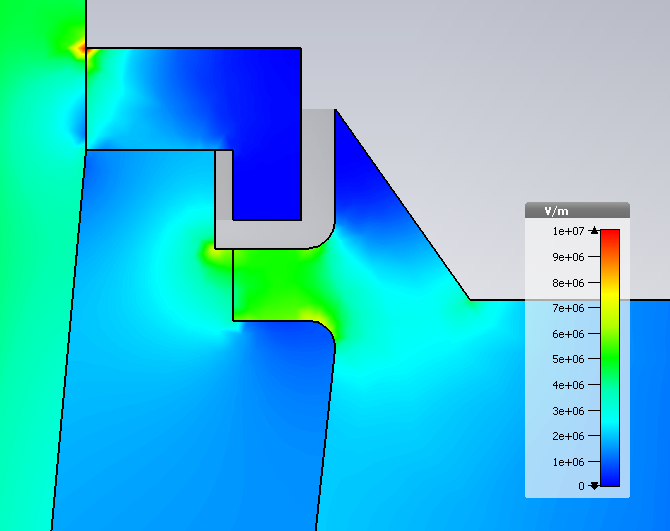 Triple points:
Upper flange:5MV/m
29MV/m at cusp
Triple points:
Cathode: 3.6MV/m
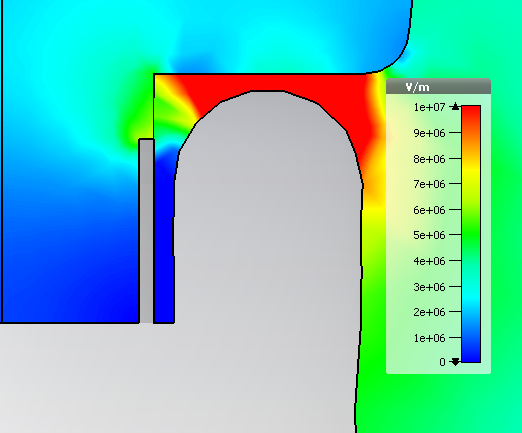 6.5MV/m
7.9MV/m
4.87 MV/m
CST results: Electric field norm– original shield
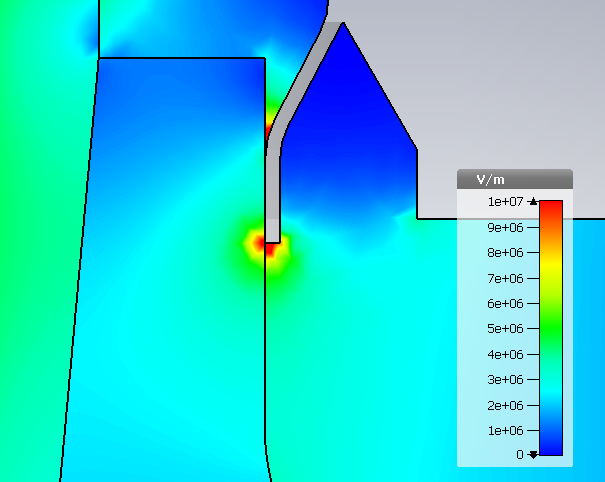 Triple points:
Upper flange:10MV/m
7.2MV/m
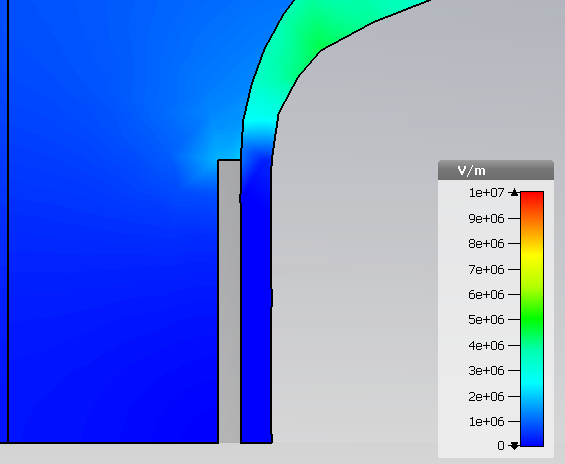 Triple points:
Cathode: 0.6MV/m
5.6MV/m
7.9MV/m
4.85 MV/m
CST results: Electric field norm– Shield 8
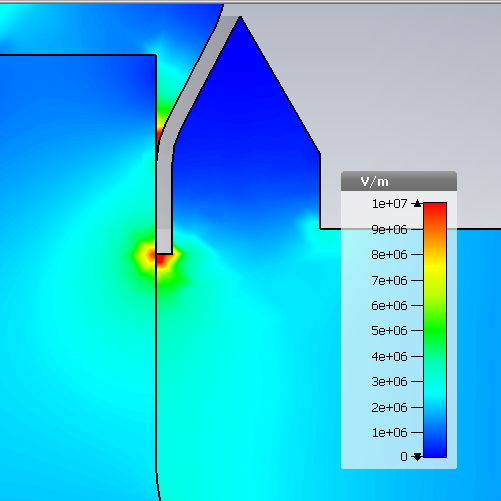 Triple points:
Upper flange:11MV/m
7.9MV/m
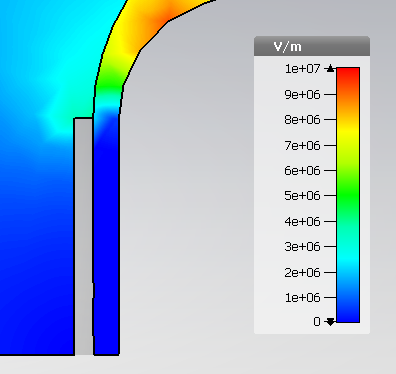 Triple points:
Cathode: 1.2MV/m
6.5MV/m
8.08MV/m
4.86 MV/m
Electric field norm:
On the metallic surface
Pics are sadly not to scale, in all of them the cathode (horizontal cylinder) size is the same.
CST results: Electric field norm– T-shape
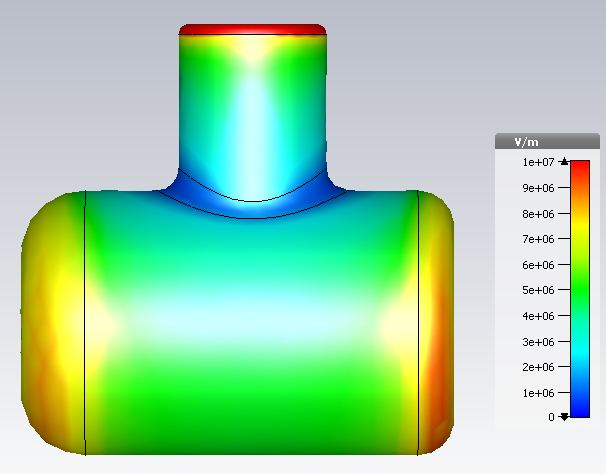 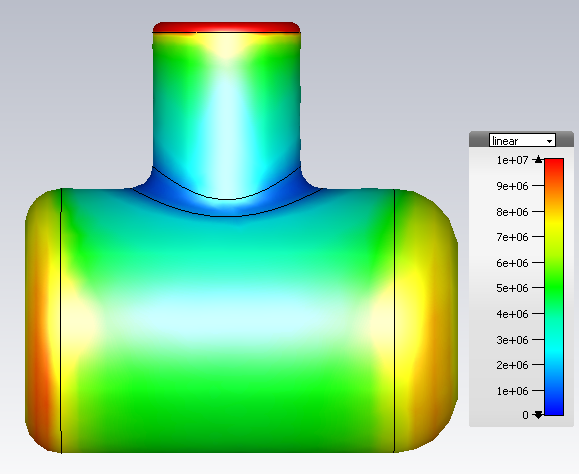 CST results: Electric field norm– Mushroom
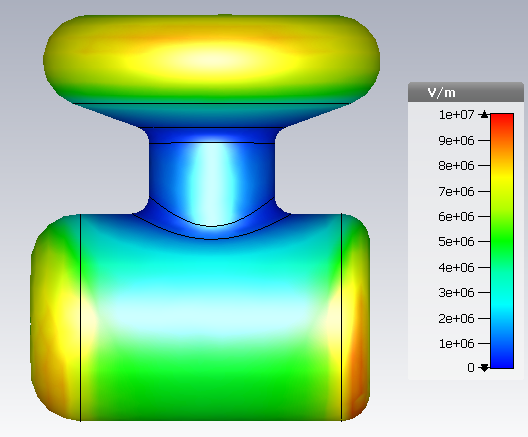 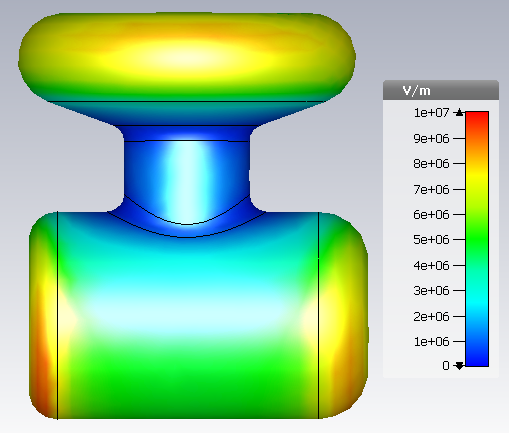 CST results: Electric field norm– Shield 8
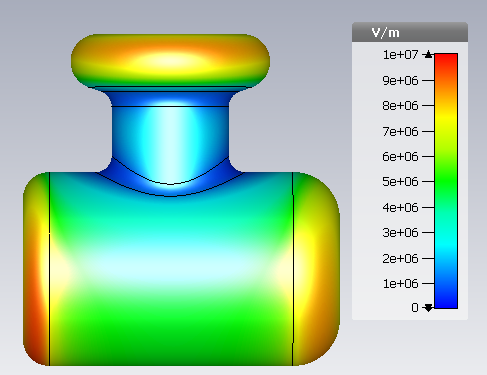 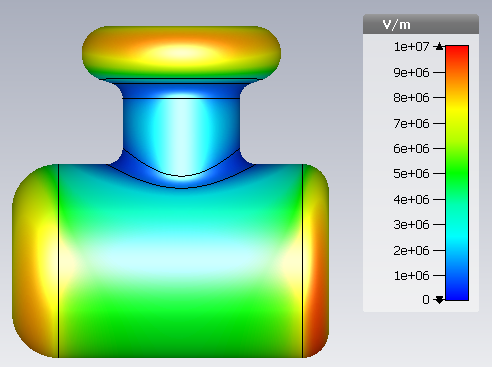